AMATEURISM AND THE NATURE OF A “COLLEGE ATHLETE”
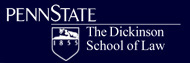 Core Principle
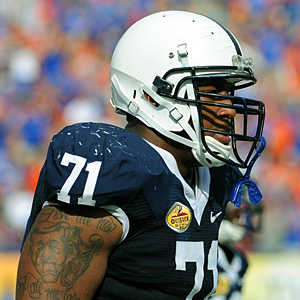 Art. 2.9: The Principle of Amateurism
participation motivated “primarily by education and by the physical, mental and social benefits to be derived”
participation is an avocation
student-athletes protected “from exploitation by professional and commercial enterprises”
Does this reflect the reality of Penn State football players?
What about Penn State field hockey players?
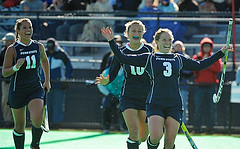 What the Rules Say
Section 12.1.2(a) [s238] says individual loses amateur status if receives “pay in any form,” w/o the qualification in prior section
why isn’t tuition “pay in any form”?
 why isn’t free legal advice in professional sports relationships from a faculty panel of advisors “preferential treatment in violation of 12.1.2.1.6?
What’s the Difference?
In sum, is it correct to say that NCAA rules bar pay or benefits unless permitted by NCAA rules?  
What is the difference between NCAA rules and the NBA Salary Cap?
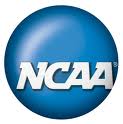 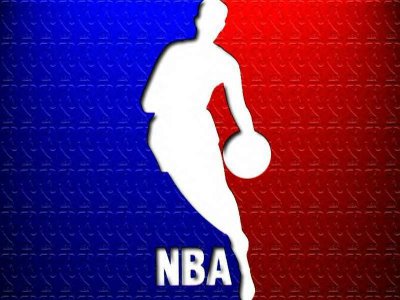 Major Junior Hockey
Hypothetical: Jean Chretien moves from the small town of Shawinigan to Quebec City to play Jr A Hockey, receiving $ for room and board; George W goes to Phillips Exeter on a hockey scholarship and gets $ for room and board
what is the rational basis for declaring W to be an amateur but Chretien a professional?
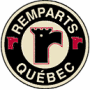 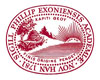 Extra Benefit Rule
What is the basis for the “extra benefit” rle that generally bars benefits not available to other students, but allows lots of special benefits (tutoring, drug rehab, free tickets)?
Image Rights
Suppose a financially-challenged player signed a licensing agreement for shirts, photos, etc?
Suppose the University signed the identical licensing agreement?
Contractual Nature of the College-Athlete Relationship
No reason that basic contract law principles should not apply to agreements between colleges and student-athletes
One-year scholarships v. multi-year contracts with remedies for breach
Transfer rules and contract law (English)
Is his interpretation a reasonable one?
Under general contract law principles, did English have the duty to inquire or did the NCAA have the duty to inform?
Can English sue the NCAA for violating due process?
Recruiting Promises
Agree with Florida trial court in Fortay [866] that player can sue for breach of oral promises made in recruiting?
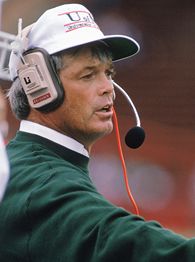 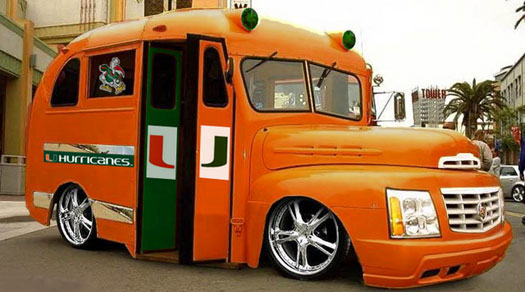 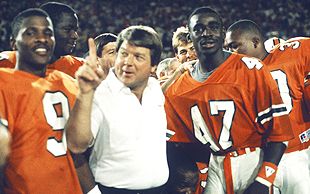 Are Student-Athletes Employees?
MI standards from Coleman:
1) U's right to dictate activities
2) U's right to discipline or fire 
3) payment of "wages," and dependence of athlete on the wages
4) how integrally related individual's performance is to U operations
/2 Workers’ Comp
Does an employer-employee relationship exist between a college and a scholarship athlete?
Agree with Coleman finding of no employment relationship, because athlete’s performance is NOT integrally related to key U business of education & research, not sports?
/3 Workers’ comp
Are scholarship football players different, with regard to Coleman and other factors, than recipient of an academic scholarship who needs to work as a professor’s research assistant and whose scholarship can be revoked with a <3.0 gpa?
NRLB DECISION: Northwestern and CAPA
NRLB Regional Director found that NW football players were employees eligible to unionize under the NLRA

Consider the following claims he rejected, made by NW in its brief:

1) Northwestern is, first and foremost, a premier academic institution. Its football program is an avocation, not a vocation. Those students who participate in National Collegiate Athletic Association (“NCAA”) varsity sports at Northwestern are carrying out the educational mission of the school.

2) Underscoring that participation in athletics is part of a Northwestern education, not employment, the athletic scholarship funds received by the student-athletes on its football team have no relation to the actual performance of any football activities by, or the ultimate quality or skills of, the individual student-athletes. 
a) At Northwestern, a student-athlete must engage in egregious misconduct to prompt cancellation of an athletic scholarship. Head Coaches do not have the independent authority to revoke athletic aid
b) since Fitzgerald has been the Head Football Coach, there have been no non-renewals for “abuse of team rules.”
c) As a general proposition, employees are usually paid by one of two means: (a) based on the number of hours worked; or (b) based on merit. Neither form of compensation for services exists between the student-athletes and the University.
NRLA/2
3) Athletic scholarship funds do not bear the hallmarks of compensation, as the funds are not subject to taxes or withholdings.

4) Based on the test set forth in Brown University, 342 NLRB 483 (2004), Northwestern’s student-athletes in the football program who receive athletic scholarships have a predominantly academic, rather than economic, relationship with the University.

5) unionization of Northwestern student-athletes would have a chaotic effect due to the wide variation between federal and state labor laws concerning union representation and collective bargaining.

6) many CAPA objectives cannot be achieved by collective bargaining with Northwestern due to NCAA regulations, which Northwestern has no power to change.

7) Northwestern’s athletic program achieves its mission by providing  student-athletes with a host of comprehensive services and resources that allow them to find their passion, develop who they are, and feel great about the experiences that they have had before leaving Northwestern. Those services and resources fall into three distinct categories—direct support services, monitoring, and career and personal development.
NLRA/3
8) extending collective bargaining rights to Northwestern student-athletes will have Title IX ramifications and impact the school’s ability to offer athletic opportunities for all student-athletes.

9) Northwestern does not have any singular control over the NCAA regulations, or any authority to deviate from the NCAA regulations, and it could be subject to penalties for non-compliance. 

10) The Act is fundamentally designed to cover economic relationships between employers and employees. Brown University, 342 NLRB at 488. A central policy of the Act is that the protection of employees to organize and bargain collectively restores the equality of bargaining power between  employers and employees and guards against the disruptive strikes, industrial strife, and unrest that preceded the Act and interrupted commerce.  The  predominantly academic relationship between student-athletes and universities is a far cry from the employer-employee economic relationship that motivated Congress to pass the Act
a) While the employee-employer relationship is largely predicated on conflicting interests over economic issues, the student-educator relationship is predicated upon mutual interests in the development of the student’s character and advancement of the student’s education..
b) In Brown University, the Board concluded the money given to graduate students serving as research and teaching assistants by the university was not consideration for work, but rather financial aid for education.
c) Here, despite CAPA witness Kain Colter’s characterization of playing football at Northwestern as “work” or a “job,” and his reference to Head FootballCoach Fitzgerald as “bossman,” the evidence does not support these characterizations. Playing collegiate football, particularly at Northwestern, is an avocation, not a vocation, and is an entirely voluntary activity on the part of the student-athletes who choose to participate while, at the same time, obtain the benefit of a world class education.

11) The Modicum Of “Control” Exercised By The Football Program IsNot Dissimilar From The Rules Placed Upon All Students